Figure 3 Kaplan–Meier curves for cardiovascular death through Day 180 (A, upper panel) and all-cause death through Day ...
Eur Heart J, Volume 35, Issue 16, 21 April 2014, Pages 1041–1050, https://doi.org/10.1093/eurheartj/eht497
The content of this slide may be subject to copyright: please see the slide notes for details.
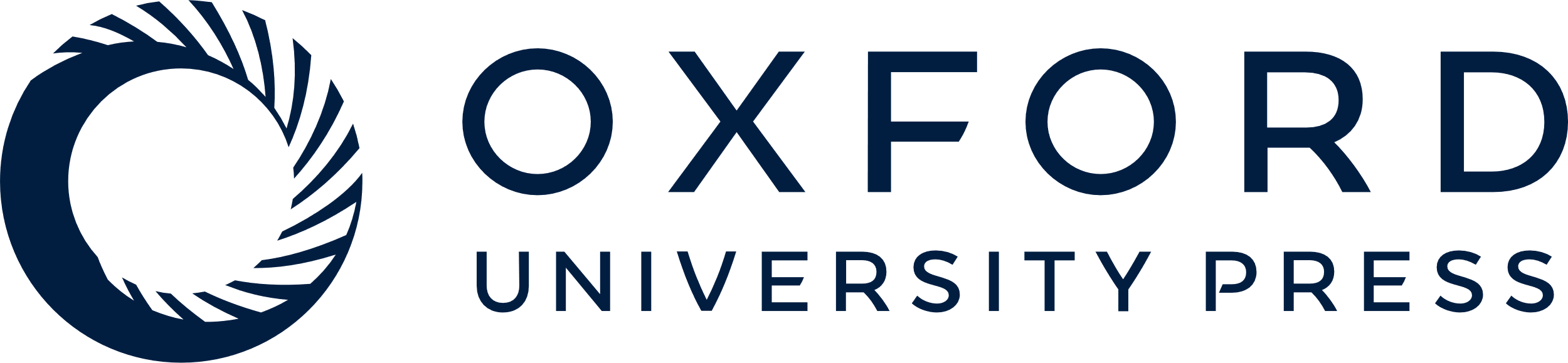 [Speaker Notes: Figure 3 Kaplan–Meier curves for cardiovascular death through Day 180 (A, upper panel) and all-cause death through Day 180 (B, lower panel) according to LVEF. HR, hazard ratio.


Unless provided in the caption above, the following copyright applies to the content of this slide: © The Author 2013. Published by Oxford University Press on behalf of the European Society of Cardiology.This is an Open Access article distributed under the terms of the Creative Commons Attribution Non-Commercial License (http://creativecommons.org/licenses/by-nc/3.0/), which permits non-commercial re-use, distribution, and reproduction in any medium, provided the original work is properly cited. For commercial re-use, please contact journals.permissions@oup.com]